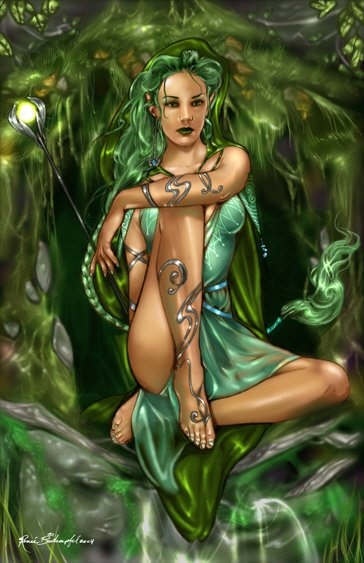 Universidade de São Paulo
Faculdade de Medicina de Ribeirão Preto
Departamento de Patologia e Medicina Legal
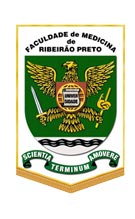 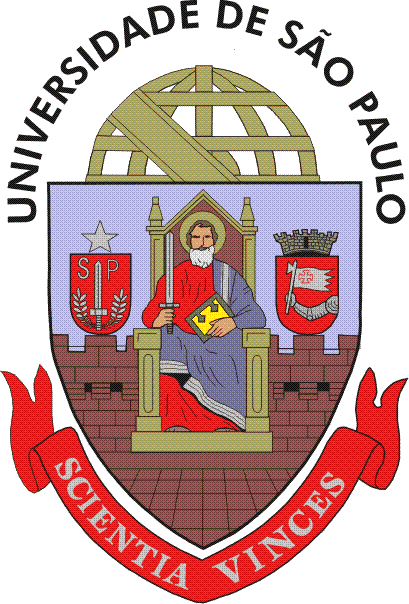 A ética médica greco-romana: 
da mitologia aos primórdios da medicina científica
Edson Garcia Soares
FMRP/USP
08/15
AIRMID
http://www.magiazen.com.br/palavra-chave/airmid
AIRMID (Airmeith) - A deusa da cura

Deusa da medicina, da cura de animais e humanos, dos encantamentos, da magia com ervas, guardiã das fontes sagradas da juventude eterna, dos celtas
É uma das deusas mais antigas dos Tuatha de Dannan (tribo da deusa Danu, Irlanda)
RITUAL

Faça um chá com efusão de folhas de sua preferência
Enquanto toma o chá, pense na doença indo embora
Sinta que está sarando. Quase no final do chá, diga:
“Deusa amada Airmid,
Confio minha doença,
A cura pelas suas ervas,
Ao seu comando,
As ervas levam,
Tudo que faz mal a mim…
Bendita Airmid!
Que assim seja e assim será…”

Repita uma vez por semana até melhorar
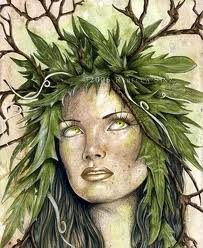 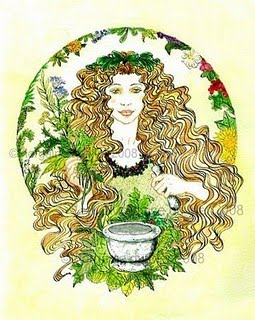 http://projetocova.forumeiros.net/t121-airmid
http://sabedoriaawen.blogspot.com/2011_07_01_archive.html
Zeus - o senhor do Olimpo
Leto, com seus filhos Apolo e Arthemis
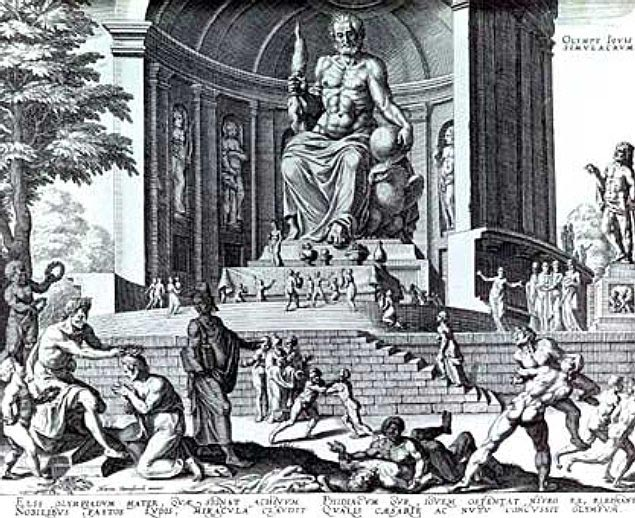 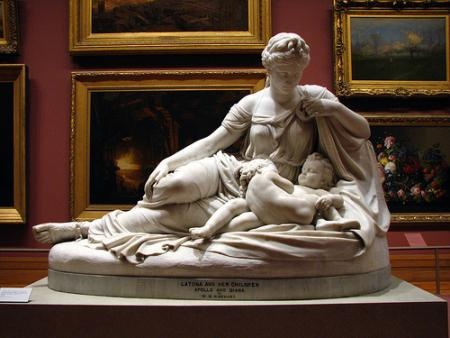 Esculpida em ébano e marfim, com 15 metros de altura, entre 456 e 447 a.C. por Fídias, inscrustada de ouro e pedras preciosas. Destruida por um terremoto, possivelmente em 1215, na cidade de Olímpia
Latona com seus filhos Apolo e Diana, de William Henry Rinehart (1870)
Leto (grego clássico Λητώ, Lētṓ, dórico Λατώ, Lato, possivelmente relacionado ao lício lada, "senhora", "mulher"), chamada Letun pelos etruscos e Latona pelos romanos, é filha dos titãs Ceos e Febe e irmã de Astreia e Ortígia. Com Zeus, Leto foi mãe dos gêmeos Apolo e Arthemis, chamados Letoides
ZEUS - grego: Ζεύς, (Zeús), romano: Júpiter, etrusco: Tinia. Na mitologia grega, é o rei dos deuses, soberano do Monte Olimpo e deus do céu e do trovão. Seus símbolos são o relâmpago, a águia, o touro e o carvalho. Zeus Cronida, era filho de Cronos e Reia
http://www.espiraistempo.com.br/2010/11/mitologia-grega-zeus.html
http://pt.fantasia.wikia.com/wiki/Leto
Apolo - do grego: Ἀπόλλων (Apóllōn) ou Ἀπέλλων (Apellōn) 
Filho de Zeus e Leto e irmão gêmeo de Arthemis (Ártemis). Descrito como o deus da divina distância, que ameaçava ou protegia do alto dos céus, sendo identificado com o sol e a luz da verdade, patrono do Oráculo de Delfos e líder das Musas 
Era o deus da morte súbita, das pragas e doenças, mas também o deus da cura e da proteção contra as forças malignas
Deus da beleza, da perfeição, da harmonia, do equilíbrio e da razão, o iniciador dos jovens no mundo dos adultos, estava ligado à natureza, às ervas e aos rebanhos e era protetor dos pastores, marinheiros e arqueiros
Apolo Belvedere - original grego de Leocarés, hoje em Museu no Vaticano
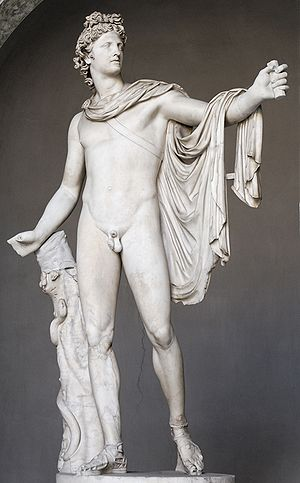 http://pt.wikipedia.org/wiki/Apolo
Phlegyas, Rei da Alcéria, tinha uma linda filha, Coronis,  por quem Apolo se apaixona, mas que estava prometida a casar-se com Ischys, filho do Rei de Arcádia
No dia do casamento um corvo assiste os preparativos para a boda e voa até Delphy para informar a Apolo que sua amada ia desposar um mortal. Apolo irado amaldiçoa a ave e transforma todos os corvos que eram brancos em negros 
Apolo mata Ischys com suas flechas e envia sua irmã Arthemis para matar Coronis
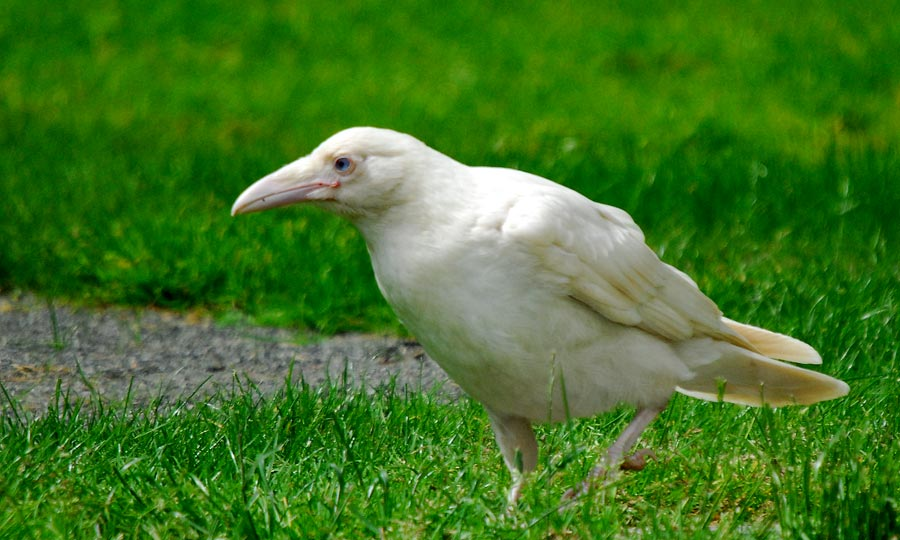 http://www.fisica-interessante.com/aula-historia-e-epistemologia-da-ciencia-6-racionalismo-e-empirismo-2.html
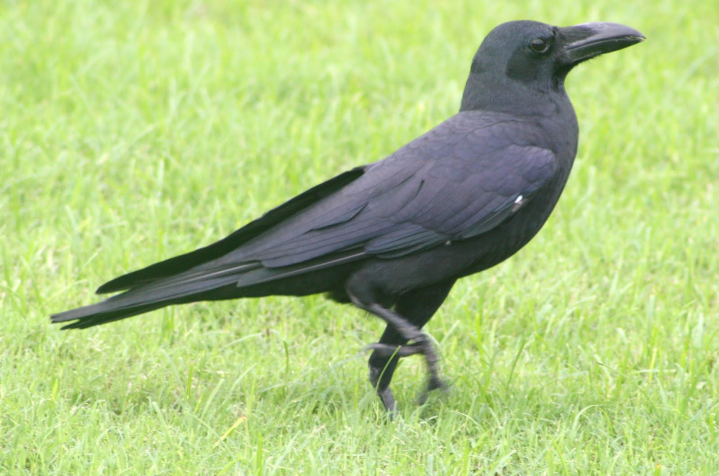 http://www.suza.com.br/?p=1504
http://www.alzheimermed.com.br/biografia-alois-alzheimer/sua-vocacao-historia-mitologica-de-medicina
Coronis estava grávida de Apolo e é morta pelas flechadas desferidas por Arthemis
Apolo se compadece e retira seu filho Esculápio do ventre de Coronis antes dela ser queimada na pira fúnebre
 Inconformado, o pai de Coronis manda incendiar o oráculo de Apolo e é morto por ele
Apolo envia o filho Esculápio ao Peloponeso para ser educado pelo imortal centauro Chiron, onde ele aprende a curar todas as doenças. Entretanto, seus conhecimentos médicos eram de tal magnitude que Esculápio conseguia até trazer de volta os que já tinham morrido
Arthemis/Diana 
Deusa da Caça e das Florestas -
Protetora das Crianças e dos Animais
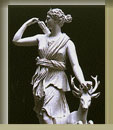 http://www.alzheimermed.com.br/biografia-alois-alzheimer/sua-vocacao-historia-mitologica-de-medicina
Chíron - do grego Kheiron, donde Kheir = mão
Chíron foi um centauro sábio que conseguiu dominar sua natureza animal. Ele era gentil e conhecedor de várias artes como música, medicina, guerra, astronomia e o dom de prever o futuro
Ele representa o triunfo do espírito, da inteligência e da sabedoria sobre a matéria, os instintos e as paixões injustificadas
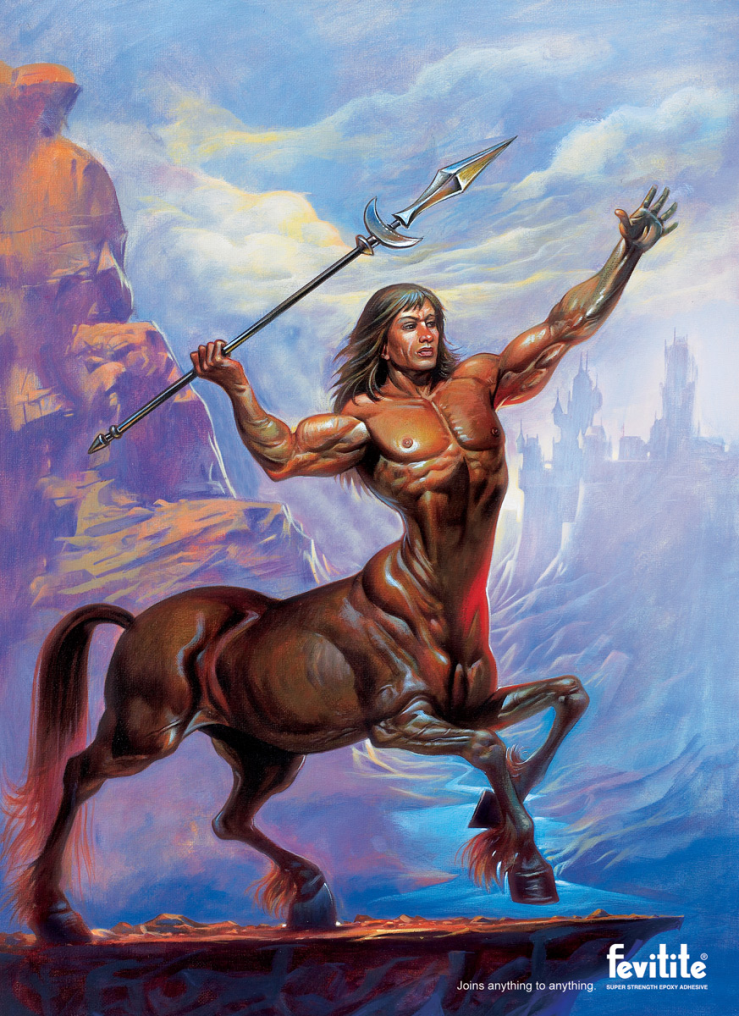 Na educação dos heróis, a primeira etapa deveria sempre passar pelas mãos de Chíron, que lhes ensinava a Sabedoria da Vida através do sofrimento
Ele vivia dentro de uma gruta por ser filho de Saturno, símbolo de Velho Mestre Foi instrutor de Aquiles (ímpeto), de Ulisses (prudência), de Esculápio (cura)  e de muitos príncipes
http://1.bp.blogspot.com/_7RS6e_kc3ro/TPWKVKp582I/AAAAAAAAAWw/1Ag0MEdfIcc/s1600/Centaur.jpg
http://astroblogando.blogspot.com/2009/09/asteroides-segundo-mitologia.html
Esculápio casa-se com Epione - Deusa do Alívio - e com ela tem 5 filhas e 3 filhos:
Hygieia (higiene)
Panacea (remédio universal) 
Iaso (medicina)
Aceso (a cura)
Aglaea (brilho saudável) 
Telésforo (convalescença, recuperação) 
 Podalírio e Macaão (médicos divinizados)
Esculápio e  3 filhas
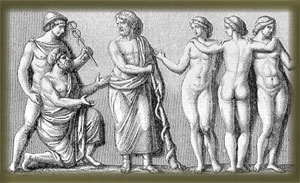 Hygieia e Esculápio
Iaso
Hygieia
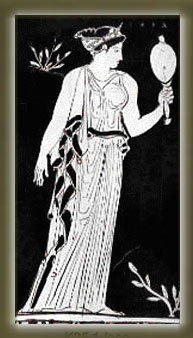 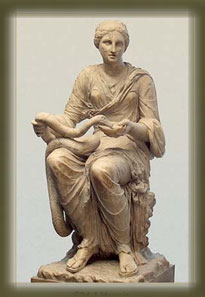 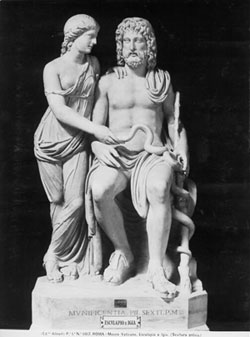 http://www.alzheimermed.com.br/biografia-alois-alzheimer/sua-vocacao-historia-mitologica-de-medicina
Apolo e Coronis, mãe de Asklepius (grego) ou Esculápio (romano)
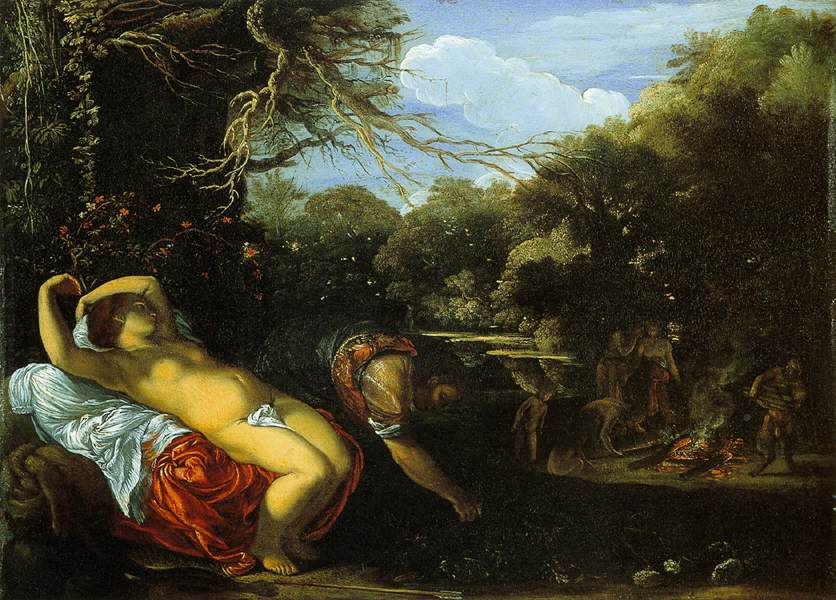 Apolo - filhos com:
Cirene: Aristeu
Talia: Coribantes 
Urânia: Lino 
Calíope: Orfeu 
Corônis: Asclépio 
Manto: Mopso 
Creúsa: Íon 
Evadne: Iamo
Apolo e Corônis, de Adam El Sheimer (1607-08)
http://pt.fantasia.wikia.com/wiki/Apolo
Asclepeions 
Templos dedicados ao deus-curador Asclépio, conhecidos como Asclepeia (grego: Ασκληπιεία= Asclepéia; Ασκληπιείον = Asclepeion). Funcionavam como centros de aconselhamento médico, prognóstico e de cura. Nesses santuários, os pacientes entravam em estado de sonho, com sono induzido (com a ajuda das substâncias soporíferas como o ópio), conhecido como "enkoimesis" (grego: ενκοίμησις), em que ambos (paciente e curador) recebiam orientação da divindade em um sonho. Em outros casos a cura ocorria por cirurgia. No Asclepeion de Epidauro, três placas de mármore datados de 350 a. C. preservam os nomes, casos, as reclamações e as curas de cerca de 70 pacientes que chegaram ao templo com problemas. Algumas das curas cirúrgicas enumeradas, tal como a abertura de um abscesso abdominal ou a remoção de material estranho traumático, são realistas o suficiente para terem ocorridas, mas também com o paciente em estado de enkoimesis induzida
Tabuas votivas do século II d.C.,  para agradecer a cura de uma perna
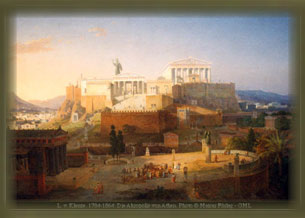 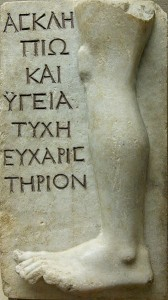 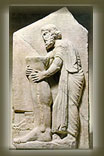 O Santuário de Esculápio nos dias de hoje em uma pequena gruta na Acrópole - Atenas, Grécia
http://www.alzheimermed.com.br/biografia-alois-alzheimer/sua-vocacao-historia-mitologica-de-medicina
http://www.alzheimermed.com.br/biografia-alois-alzheimer/sua-vocacao-historia-mitologica-de-medicina
Santuário de Asclépio em  Epidauro
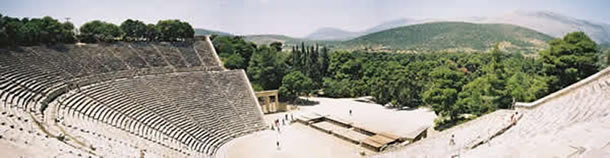 http://www.nova-acropole.pt/a_epidauro.html
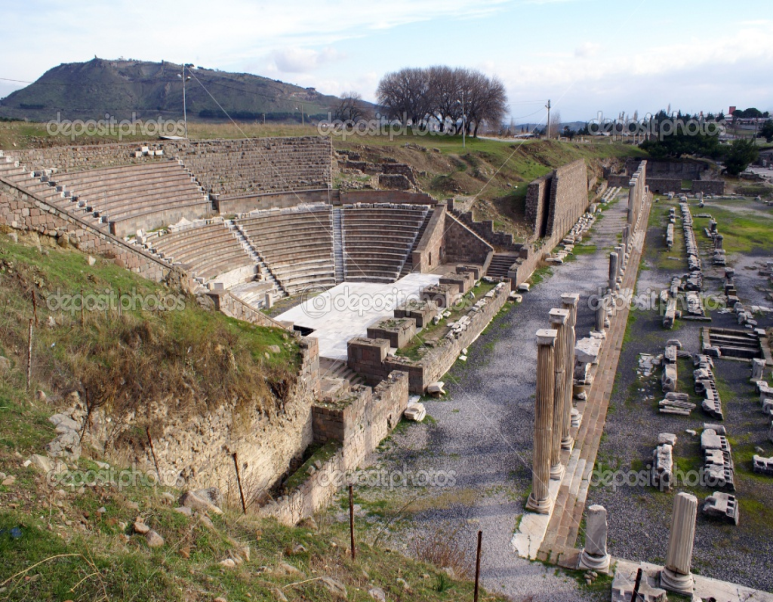 O templo está em uma planície cercada por montanhas. Este vale ainda é chamado de Hiero (sagrado) e a cidade é chamada Koroni, derivada de Coronis, a mãe de Asclépio. As montanhas são chamadas Bolonidia, antigamente chamadas Títión (de Titthium - filho de Coronis amamentado por uma cabra)
http://es.wikipedia.org/wiki/Asclepeion
http://pt.depositphotos.com/3583264/stock-photo-Ruins.html
Asclepeion - Kós
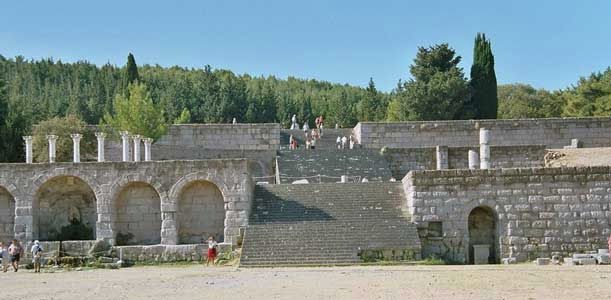 http://whc.unesco.org/en/list/491
Fonte de uma das paredes do Asclepeion de Kós
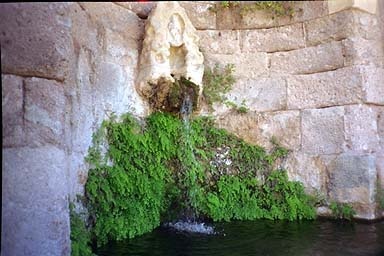 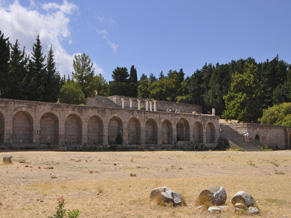 http://www.travel-to-kos.com/photo.php?photo_id=21
http://www.wedding-greece.gr/kos.php
Asclepeion – Pérgamo
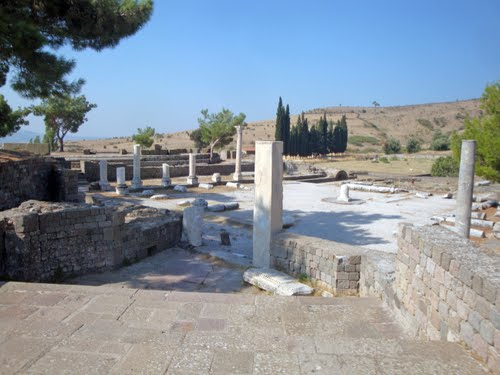 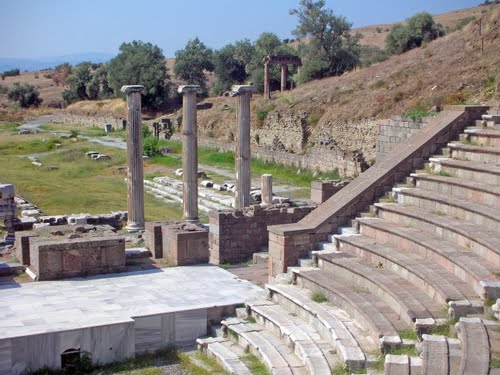 http://www.panoramio.com/photo/42146741
http://www.panoramio.com/photo/42146756
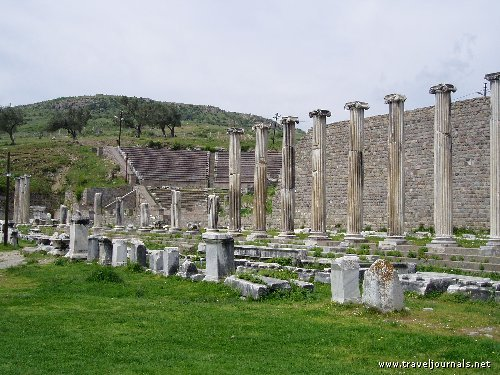 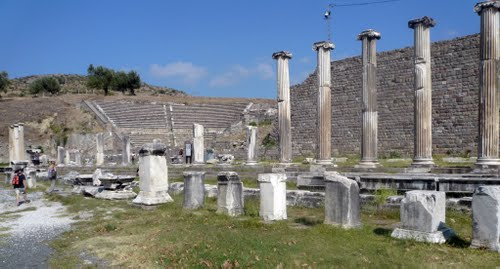 http://www.traveljournals.net/pictures/27839.html
http://www.panoramio.com/photo/42146774
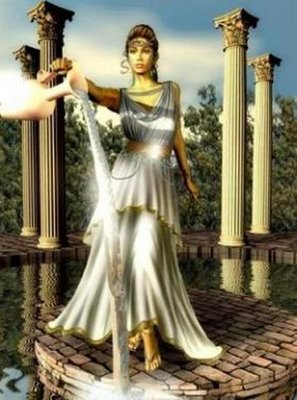 Atena
http://cantinhodosdeuses.blogspot.com.br/search/label/Deusa%20Atena
Atena
Atena (no grego ático: Αθηνά, transl. Athēnā ou Aθηναία, Athēnaia), também conhecida como Palas Atena (Παλλάς Αθηνά) a deusa da guerra, da estratégia, das artes, da justiça e da habilidade
Como deusa da sabedoria, Atena era conhecida por suas estratégias vitoriosas e soluções práticas. Como arquétipo Atena é seguida pelas mulheres de mente lógica, governadas mais pela razão do que pelo coração
Esta mulher regida pela sabedoria da civilização demonstra que pensar bem, manter a calma no ponto mais culminante de uma situação emocional e desenvolver boas táticas no meio do conflito são as melhores soluções
A mulher que assim age está sendo como Atena e não agindo como um homem. Seu aspecto masculino ou animus não está agindo por ela
Esta mulher busca a realização profissional, sendo bem sucedida na educação, na cultura intelectual, na justiça social e política
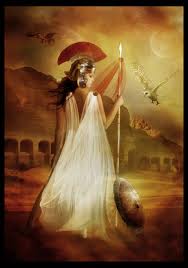 http://cantinhodosdeuses.blogspot.com.br/search/label/Deusa%20Atena
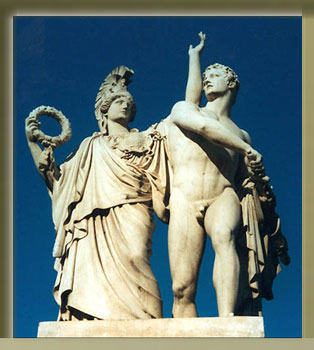 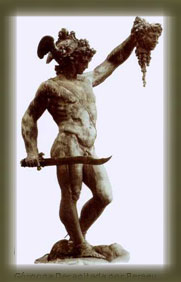 Górgona Decapitada por Perseu
Atenas 
 Deusa dos Guerreiros e da Prudência
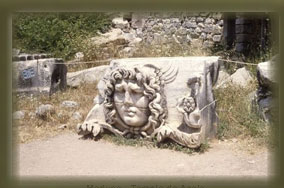 Diziam que Atenas havia dado a Esculápio os poderes advindos do sangue das Górgonas (monstros femininos terrivel-mente cruéis que transformavam em pedra aqueles que ousassem olhar para suas faces) para que ele ressuscitasse a Hipólito
Górgona/Medusa - Templo de Apolo
http://www.alzheimermed.com.br/biografia-alois-alzheimer/sua-vocacao-historia-mitologica-de-medicina
A Constelação de Ophiuchus onde vive Esculápio
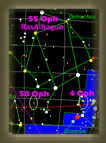 Os poderes de Esculápio provocam a ira de Zeus que o mata com um raio. 
Apolo, não podendo descarregar sua ira em Zeus, mata Cíclopes, que havia presenteado a Zeus com o raio-trovão
A pedido de Apolo, Zeus faz de Esculápio um Semi-Deus, e o envia para viver entre as estrelas, em especial na Constelação de Ophiuchus - Berço das Serpentes
http://www.alzheimermed.com.br/biografia-alois-alzheimer/sua-vocacao-historia-mitologica-de-medicina
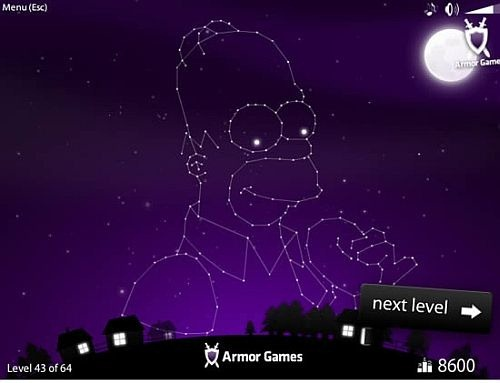 http://www.ceticismoaberto.com/ufologia/7688/anamorfose-constelaes-e-extraterrestres
A Serpente do Caduceu encontrada em Isola-Tiberina (Itália)
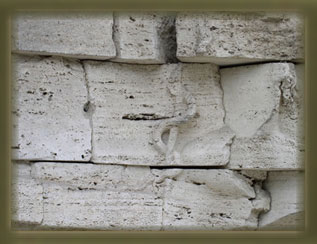 A ligação do caduceu como símbolo da medicina inicia-se no Século XVII com o deus Hermes (grego) ou Mercúrio (romano) – o Mensageiro dos Deuses e da Morte pela sua relação com a alquimia

No caduceu com o bastão, duas serpentes copulando e um par de asas, há um conflito na simbologia não só porque Hermes estaria mais ligado ao comércio, como também porque o termo caduceu estaria relacionado com caduco, caduquice, ao contrário do que a medicina propõe: renovação, vitalidade e saúde
Hermes/Mercúrio
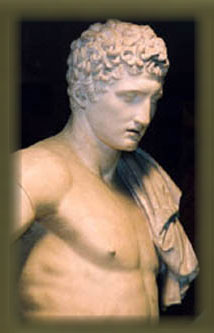 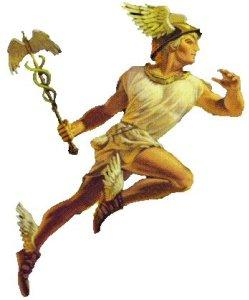 http://www.proprofs.com/quiz-school/story.php?title=mitologia-grega
http://www.alzheimermed.com.br/biografia-alois-alzheimer/sua-vocacao-historia-mitologica-de-medicina
Caduceu – O Anjo da Cura
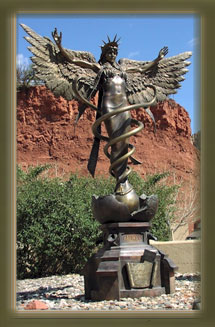 A mitologia diz que Tiresias (em grego, Τειρεσίας) - profeta cego de Tebas - filho do pastor Everes e da ninfa Chariclo, encontrou duas serpentes copulando e para separá-las colocou um bastão entre elas sendo imediatamente punido, transformado em mulher, e assim permanecendo por 7 anos até que repetisse o fato e foi só assim que teria voltado a ser homem 
Tiresias teria dado esse bastão com as duas serpentes para Hermes
As serpentes representariam para alguns o positivo e o negativo, movem-se ao longo da coluna vertebral permeando os “chacras” e suas cabeças ficam na altura do ouvido de Esculápio para que elas o aconselhassem em como curar e assim poderiam se comunicar mais facilmente com a mente do Deus
http://www.alzheimermed.com.br/biografia-alois-alzheimer/sua-vocacao-historia-mitologica-de-medicina
Ao orar no monte Citorão, Tirésias encontrou um casal de cobras venenosas copulando, e ambas voltaram-se contra ele. Ele matou a fêmea, e imediatamente tornou-se uma mulher
Sete anos depois, indo orar no mesmo local, encontrou outro casal de cobras venenosas copulando. Matou o macho e tornou-se novamente um homem.
Por se tornar tão ciente a respeito de ambos os sexos, ele foi chamado para decidir uma discussão entre Zeus e Hera sobre se é o homem ou a mulher quem tem mais prazer na relação sexual. Ele sabia que a sua decisão traria a ira do deus derrotado. Hera dizia que o homem é quem tem mais prazer, Zeus dizia que é a mulher. Tirésias decidiu: "se dividirmos o prazer em dez partes, a mulher fica com nove e o homem com uma" Hera, furiosa, cegou Tirésias por vingança. Mas Zeus, compadecido e recompensando Tirésias por sua vitória, deu-lhe o dom da mántis, a previsão
Uma versão alternativa do mito de Tirésias conta que este ficou cego ao ter visto Atena se banhando nua em uma fonte
Em Édipo Rei, de Sófocles, Tirésias diz: “Como é terrível saber, quando o saber de nada serve a quem possui”, revelando à Édipo de forma sábia e sutil que “aos olhos de quem não consegue ver mesmo sadio da visão”, o qual no desenrolar da história, saberá o verdadeiro significado nas entrelinhas de suas sábias palavras
Tirésias aparece a Odisseu
Aquarela do anglo–suíço Johann Heinrich Füssli, (1780–85)
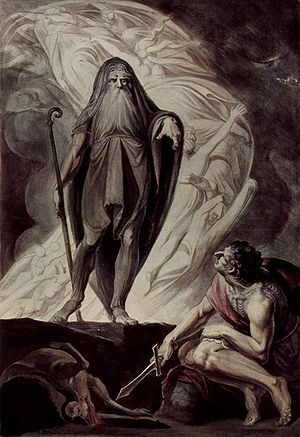 Arquétipos e Mitos
Arquétipo (grego ἀρχή - arché: principal ou princípio e τύπος - tipós: impressão, marca) é o primeiro modelo ou imagem de alguma coisa, antigas impressões sobre algo
“Estruturas inatas que servem de matriz para a expressão e desenvolvimento da psique”
 (Jung)
Imagem apriorística incrustada profundamente no inconsciente coletivo da humanidade, refletindo-se (projetando-se) em diversos aspectos da vida humana, como sonhos e até mesmo narrativas
Carl Gustav Jung (1875-1961)
“Os arquétipos não são apenas impregnações de experiências típicas, incessantemente repetidas, mas também se comportam empiricamente como forças ou tendências à repetição das mesmas experiências”                               (Jung)
“Mitos são aquilo que os seres humanos têm em comum, são histórias de nossa busca da verdade, de sentido, de significação, através dos tempos”                           (Campbell)
“Mitos nada mais são do que uma forma de expressão dos arquétipos, falando daquilo que é comum aos homens de todas as épocas, porque falam dos valores eternos da condição humana”                                                      (Savaris)
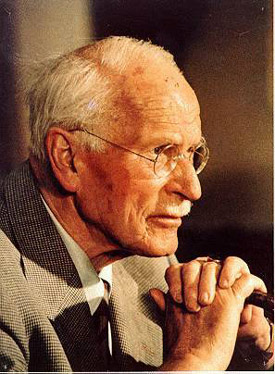 http://soulthread.wordpress.com/category/psychology/
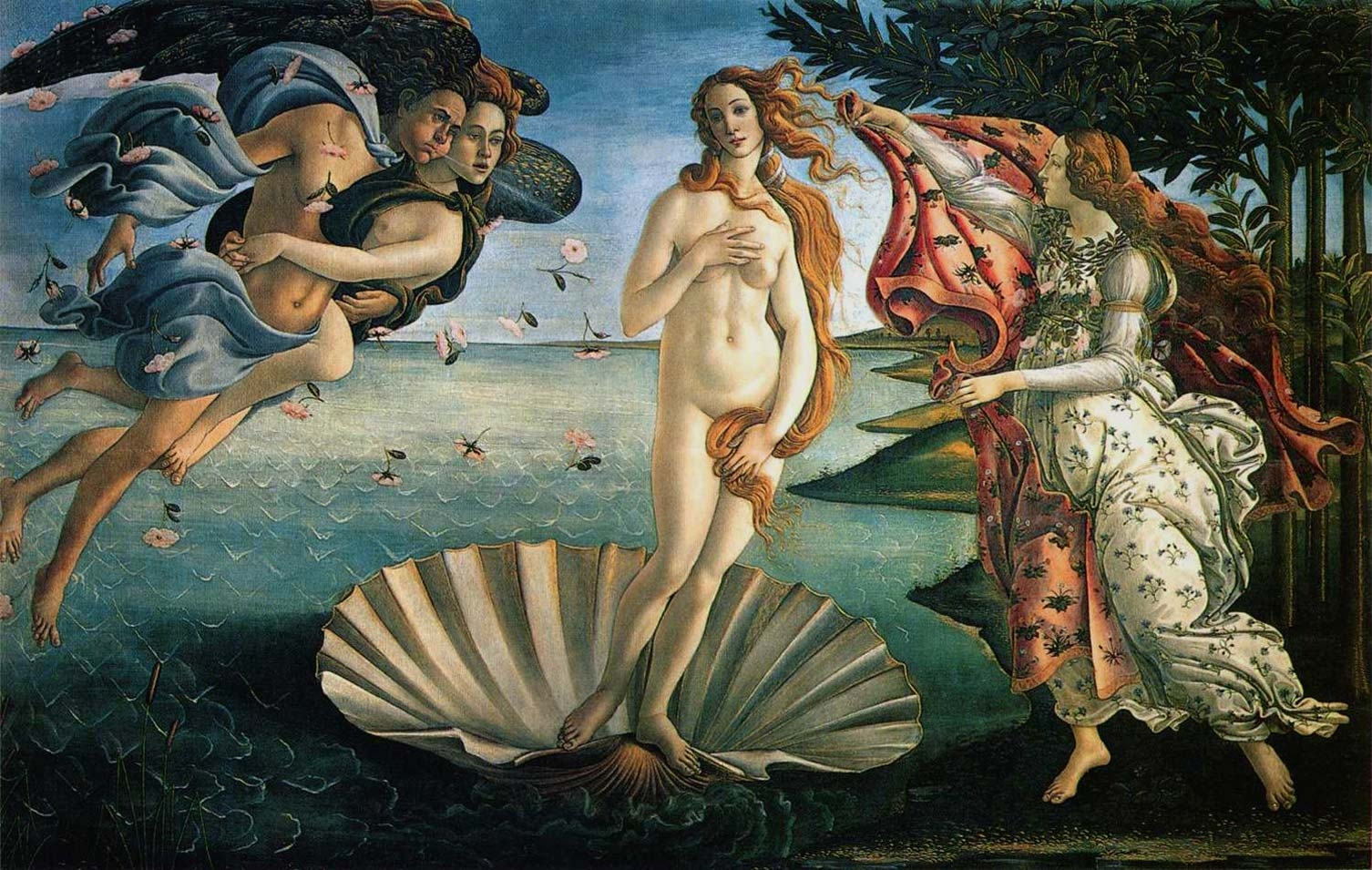 Obrigado
O Nascimento de Venus - Botticelli
egsoares@fmrp.usp.br
A medicina hipocrática
A ética de Hipócrates
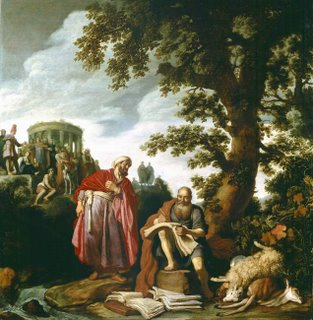 http://www.nova-acropole.pt/a_hipocrates.html
Hipócrates
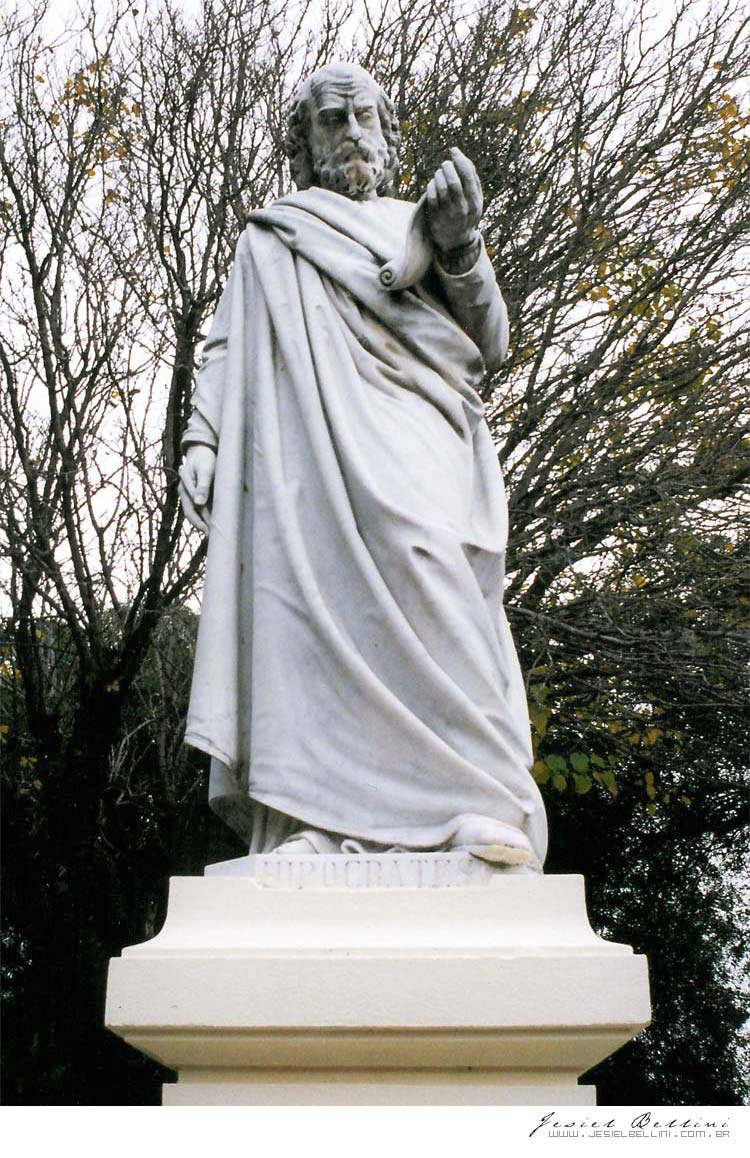 Hipócrates (em grego: Ἱπποκράτης),
 Cos, c. 460 a. C. - Tesalia c. 370 a. C.
Filho de Heráclides (médico) e Praxítela, filha de Tizane. Hipócrates teve dois filhos: Tésalo e Draco.  Médico da Antiga Grécia durante o chamado século de Pericles. É considerado uma das figuras mais destacadas da história da medicina e muitos autores referem-se a ele como o «pai da medicina» em reconhecimento a suas importantes e duradouras contribuições a esta ciência
http://jesielbellini.com.br/novo/monumentos/
Juramento de Hipócrates
"Eu juro, por Apolo, médico, por Asclépio, Hígia e Panacea e por todos os deuses e deusas, a quem conclamo como minhas testemunhas, juro cumprir, segundo meu poder e minha razão, a promessa que se segue: estimar, tanto quanto a meus pais, aquele que me ensinou esta arte; fazer vida comum e, se necessário for, com ele partilhar meus bens; ter seus filhos por meus próprios irmãos; ensinar-lhes esta arte, se eles tiverem necessidade de aprendê-la, sem remuneração e nem compromisso escrito; fazer participar dos preceitos, das lições e de todo o resto do ensino, meus filhos, os de meu mestre e os discípulos inscritos segundo os regulamentos da profissão, porém, só a estes. 
Aplicarei os regimes para o bem do doente segundo o meu poder e entendimento, nunca para causar dano ou mal a alguém. A ninguém darei por comprazer, nem remédio mortal nem um conselho que induza a perda. Do mesmo modo não darei a nenhuma mulher uma substância abortiva.
Conservarei imaculada minha vida e minha arte.
Não praticarei a talha, mesmo sobre um calculoso confirmado; deixarei essa operação aos práticos que disso cuidam.
Em toda a casa, aí entrarei para o bem dos doentes, mantendo-me longe de todo o dano voluntário e de toda a sedução sobretudo longe dos prazeres do amor, com as mulheres ou com os homens livres ou escravizados.
Àquilo que no exercício ou fora do exercício da profissão e no convívio da sociedade, eu tiver visto ou ouvido, que não seja preciso divulgar, eu conservarei inteiramente secreto.
Se eu cumprir este juramento com fidelidade, que me seja dado gozar felizmente da vida e da minha profissão, honrado para sempre entre os homens; se eu dele me afastar ou infringir, o contrário aconteça.”
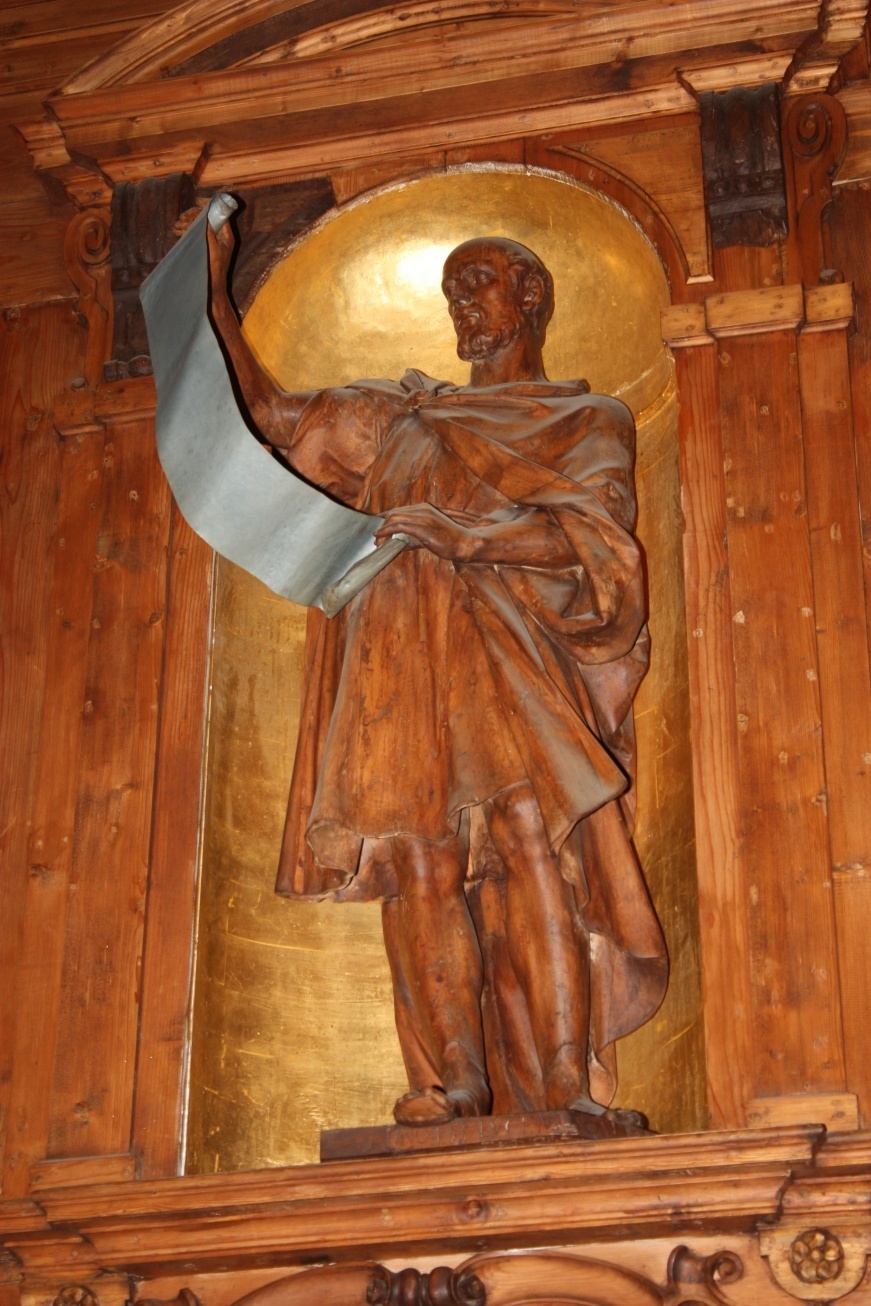 http://www.jfparanagua.com.br/blog/?p=4435
http://pt.wikipedia.org/wiki/Hipócrates
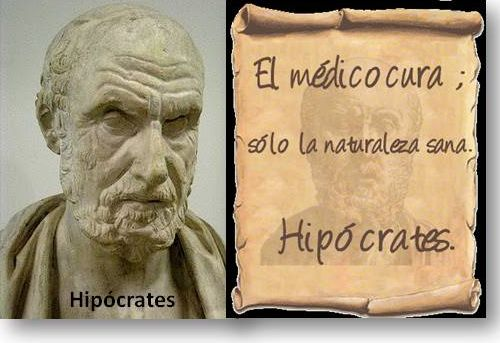 As escolas de medicina da Grécia Clássica estavam divididas em duas tendências fundamentais com respeito a como se tinham que tratar as doenças. Por uma parte, a escola de Cnido concentrava-se no diagnóstico, enquanto a de Cos centrava-se no cuidado do paciente e o prognóstico
http://pedrodaveiga.blogspot.com.br/2010/11/solidariedade-versus-mercenarismo.html
Em geral, a medicina da época de Hipócrates desconhecia muitos aspectos da anatomia e a fisiologia humanas, por causa do tabu grego que proibia a disecção de cadáveres. Portanto, os ensinos da escola cnidia, que tinham uma grande valia no tratamento de doenças comuns, não eram capazes de determinar o que provocava doenças com sintomas pouco conhecidos. Por sua vez, a escola hipocrática ou de Cós teve mais sucesso aplicando diagnósticos gerais e tratamentos passivos e foi capaz de tratar doenças de maneira eficaz, o que permitiu um grande desenvolvimento na prática clínica
Teoria dos quatro humores
A escola hipocrática sustentava que a doença era o resultado de um desequilíbrio dos quatro humores no corpo, fluidos que nas pessoas sãs se encontravam naturalmente em uma proporção semelhante (pepsos). Quando os quatro humores (sangue, bilis negra, bilis amarela e fleuma) se desequilibravam (dyscrasia - má mistura), o indivíduo ficava enfermo e permanecia doente até que se recuperava o equilíbrio. A terapia hipocrática concentrava-se a restaurar este equilíbrio. Por exemplo, achava-se que tomar cítricos era bom quando tinha um excesso de fleuma
http://pt.encydia.com/es/Hipócrates
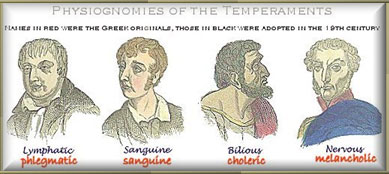 http://www.alzheimermed.com.br/biografia-alois-alzheimer/sua-vocacao-historia-mitologica-de-medicina
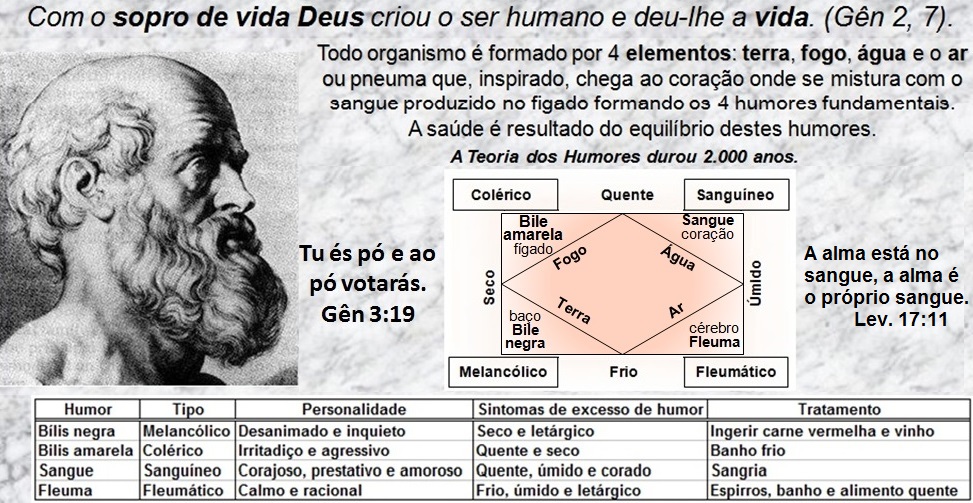 www.bioinfo.ufc.br
Teoria hipocrática 

A respeito da doença que chamam sagrada sucede o seguinte: em nada me parece que seja algo mais divino nem mais sagrado que as outras, senão que tem sua natureza própria, como as demais doenças, e daí se origina. Mas seu fundamento e causa natural consideraram-no os homens como uma coisa divina por sua ignorância e seu assombro, já que em nada se assemelha às demais. Mas se por sua incapacidade de compreendê-la conservam-lhe esse caráter divino, pela banalidade do método de cura com o que a tratam vêm ao negar. Porque tratam-na por intermédio de purificações e conjuros

Hipócrates, Tratados Médicos: Sobre a Doença Sagrada
Pintura antiga ilustra Hipócrates rejeitando um presente oferecido por 'Alexandre - O Grande'
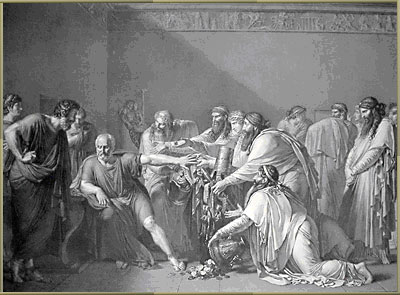 http://www.alzheimermed.com.br/biografia-alois-alzheimer/sua-vocacao-historia-mitologica-de-medicina
http://pt.encydia.com/es/Hipócrates
Aula de Anatomia do Dr. Tulp, pintada em 1632 – Rembrand
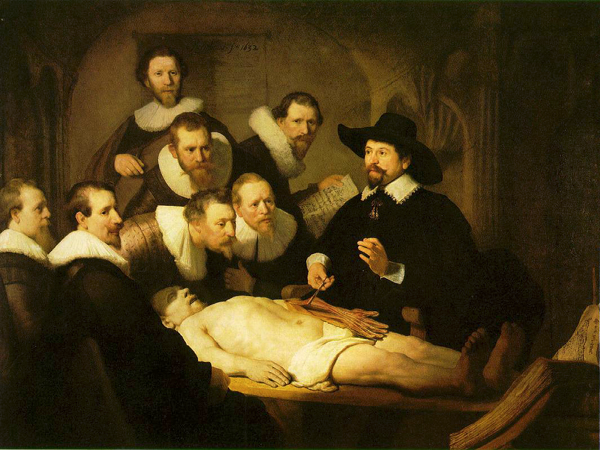 Hipócrates entendia que o corpo humano era um todo e não um conjunto de partes independentes. Descreveu pela primeira vez e com detalhes a pneumonia e a epilepsia em crianças. Acreditava que a cura natural ocorria com o repouso, alimentação saudável, ar puro e hábitos de higiene 
Observou que a severidade de uma determinada doença comportava-se de forma variável de pessoa para pessoa. Foi o primeiro a defender que as emoções, os sentimentos, o pensamento e as idéias tinham origem no cérebro e não no coração como acreditavam na época
http://namesadecirurgia.blogspot.com.br/2007/05/aula-de-anatomia-do-dr.html
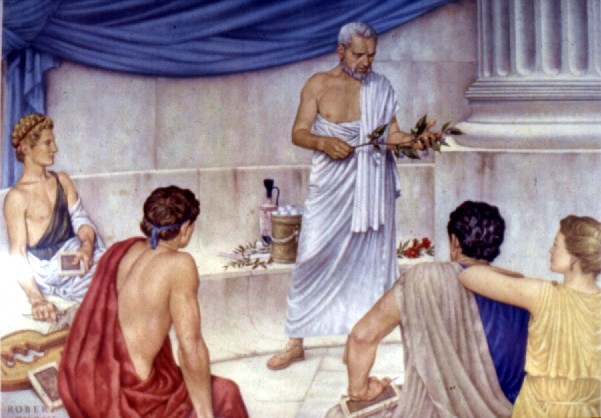 http://www.cienciasdasaude.org/portal/?p=5925
A medicina hipocrática é agora considerada passiva. O enfoque terapêutico baseava-se no poder curativo da natureza (vis medicatrix naturae, em latim). Segundo esta doutrina, o corpo contém de forma natural o poder intrínseco de sanar-se (physis) e cuidar-se. A terapia hipocrática concentrava-se simplesmente em facilitar este processo natural. Para fazê-lo, Hipócrates achava que “o repouso e a imobilidade eram de grande importância”. Em geral, a medicina hipocrática era muito cuidadosa com o paciente: o tratamento era suave e destacava a importância de manter o cliente limpo e estéril. Por exemplo, só se utilizava água limpa ou vinho para as feridas, ainda que os tratamentos secos eram preferíveis.  Às vezes utilizavam-se linimentos balsâmicos
Estátua em Cós que representa  Hipócrates ensinando a seus discípulos
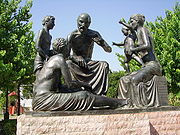 Pregou seus ensinamentos por toda a Grécia, porém na maioria de seu tempo reunia seus discípulos em Kós-Dodekánisos, sob a copa de uma árvore, supostamente plantada por ele mesmo e preservada até hoje onde fundou sua Escola de Medicina
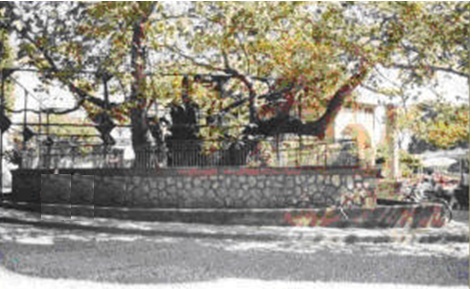 http://pt.encydia.com/es/Hipócrates
“Os homens deveriam saber que somente do cérebro vem as alegrias, o prazer, o riso, a preguiça, os sofrimentos, a dor, a tristeza e as lamentações”
Hipócrates
http://www.alzheimermed.com.br/biografia-alois-alzheimer/sua-vocacao-historia-mitologica-de-medicina
A medicina hipocrática destacava por seu estrito profissionalismo, caracterizado por uma disciplina e prática rigorosas. A obra hipocrática sobre o médico recomenda que os médicos sempre fossem bem asseados, honestos, tranquilos, compreensivos e sérios. O médico hipocrático dava especial atenção a todos os aspectos de sua prática: devia seguir especificações detalhadas para «a iluminação, o pessoal, os instrumentos, o posicionamento do paciente e as técnicas de curativo e tala» no antigo quirófano (sala de operação, com lugar destinado à assistência, separado por tabique envidraçado). Devia, inclusive, manter suas unhas com uma longitude precisa
Desenho de um banco hipocrático em um gravado do período Bizantino
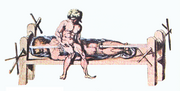 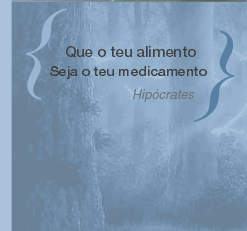 Utilizavam-se o banco hipocrático para tratar os ossos rompidos, que requeriam tração para esticar o sistema esquelético e aliviar a pressão na zona lesionada
http://fabruima.blogspot.com.br/2007_07_01_archive.html
http://pt.encydia.com/es/Hipócrates
O conjunto das obras atribuídas a Hipócrates constitui o Corpus hipocraticum (em português, Coleção Hipocrática). Setenta escritos são reconhecidos como constituintes do corpus, entre os quais os seguintes são considerados os mais importantes:
Aforismos
Da Medicina Antiga
Da Doença Sagrada
Epidemias
Da Cirurgia
Das Fraturas
Das Articulações
Dos Instrumentos de Redução
Dos Ferimentos na Cabeça
Prognósticos
Dos Ares, Águas e Lugares
Do Regime nas Doenças Agudas
Das Úlceras
Das Fístulas
Das Hemorróidas
Juramento
Lei
Edição Aldina, 1526
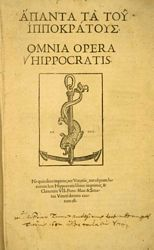 http://greciantiga.org/arquivo.asp?num=0267
http://pt.wikipedia.org/wiki/Hipócrates
Juramento hipocrático em manuscrito bizantino do século XII
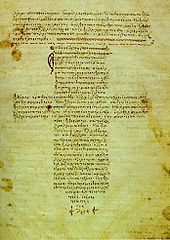 Está muito estendida a consideração de Hipócrates como «Pai da Medicina». Suas contribuições certamente revolucionaram a prática médica mas após sua morte o progresso estancou-se. Tão reverenciado era Hipócrates que seus ensinos foram considerados demasiado grandiosos para ser melhorados e durante longo tempo não se produziu nenhum avanço significativo em seus métodos. Os séculos posteriores à morte de Hipócrates estiveram marcados na mesma medida por progressos e retrocessos. Por exemplo, após o período hipocrático, a prática de fazer histórias clínicas de casos praticamente desapareceu, segundo Fielding Garrison
http://pt.encydia.com/es/Hipócrates
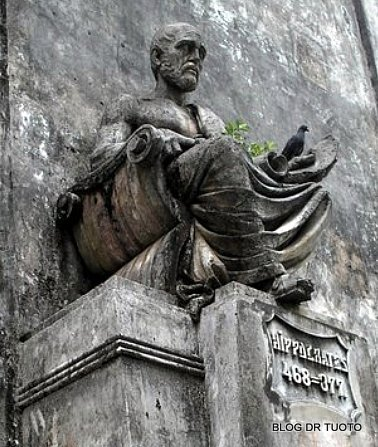 http://historyofmedicine.blogspot.com.br/
Coliseu
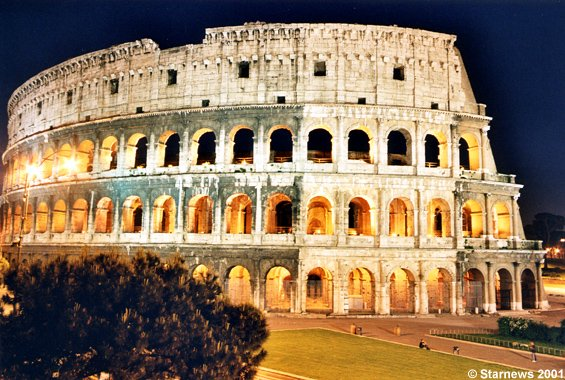 http://art-and-energy.blogspot.com.br/2006_10_01_archive.html
Ascensão e queda do império romano
Influência grega na medicina romana
Edson Garcia Soares
FMRP/USP
Biblioteca Real de Alexandria
Nova biblioteca de Alexandria
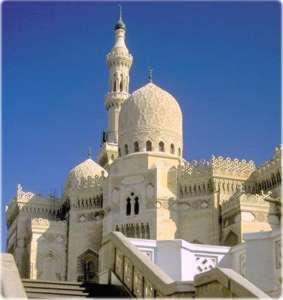 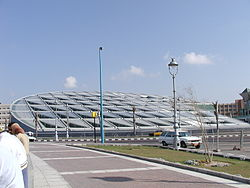 http://www.portalsaofrancisco.com.br/alfa/egito/alexandria.php
http://pt.wikipedia.org/wiki/Biblioteca_de_Alexandria
Uma das maiores bibliotecas do mundo antigo. Floresceu sob o patrocínio da dinastia ptolemaica e existiu até a Idade Média, quando foi totalmente destruída por um incêndio casual. Fundada no início do século III a.C., concebida e aberta durante o reinado do faraó Ptolemeu I Sóter ou durante o de seu filho Ptolomeu II. Plutarco (46 d.C.-120) escreveu que, durante sua visita a Alexandria em 48 a.C., Júlio César queimou acidentalmente a biblioteca
Destinada como uma comemoração, homenagem e cópia da biblioteca original, a nova biblioteca alexandrina foi inaugurada em 2002 próximo ao local da antiga biblioteca
A Ilíada
Homero
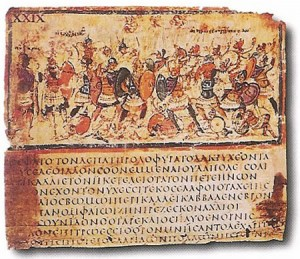 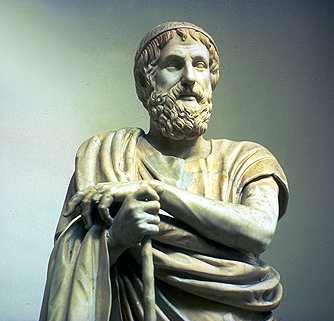 http://www.ahistoria.com.br/biografia-homero/
Manuscrito grego da Ilíada, livro VIII, linhas 245-253
http://socrate.com.br/grotescoearabesco/tag/iliada/
A mais antiga fonte de informação sobre a medicina grega é a obra de Homero. Na Ilíada, ele refere o uso de bandagens, compressas e métodos de estancar hemorragias. Havia a recomendação do vinho e outros líquidos para curar  feridas. O médico era uma figura de respeito. A medicina não se baseava na magia; era praticada por profissionais pagos. Depois, a medicina tornou-se gradualmente mais sacerdotal e a literatura, após Homero, contém numerosas citações de demônios, clarividentes, encantamentos e muitos deuses identificados com procedimentos médicos
Após a terceira guerra púnica, os romanos consolidaram um vasto império no Mediterrâneo. Com o desenvolvimento obtido pelas conquistas militares e anexação de territórios, a sociedade romana absorveu grande parte das virtudes gregas, especialmente, as práticas médicas voltadas para o diagnóstico, tratamento e prognóstico, como elementos mais distanciados da vontade dos deuses

Entre as primeiras providências para mudar a Medicina, em Roma e nas colônias, a legislação sacramentou os médicos como uma categoria profissional definida, tanto entre os homens livres como entre os escravos. As obrigações do médico passaram a ser organizadas pelo senado romano, que também definia os pagamentos pelos serviços profissionais
O Panteão, Roma - foi planejado na época do Imperador Adriano para reunir a grande variedade de deuses. Com sua planta circular fechada por uma cúpula, cria um local isolado do exterior onde o povo se reunia para o culto
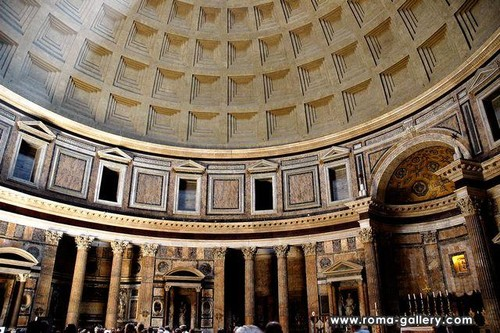 http://intercambiando.blogs.sapo.pt/57525.html?thread=157109
Fórum Romano o centro político, econômico, cultural e religioso da cidade
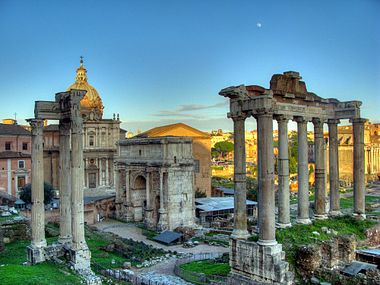 http://pt.wikipedia.org/wiki/Roma_Antiga
Em torno do século IV, as frequentes queixas dos usuários impôs severa fiscalização da profissão médica por parte da administração e instituíram-se rigorosos exames de seleção, organizados pelos mais importantes médicos de Roma, para todos que quisessem exercer a profissão. Os rigores nas seleções provocaram forte diminuição de curadores, que determinaram outro tipo de reclamação coletiva: poucos médicos para atender a demanda, tanto em Roma quanto nas colônias. Sob esse novo tipo de questionamento, o império romano subvencionou os estudantes de Medicina, mas em troca eram obrigados a prestar assistência aos pobres
http://palavradofingidor.blogspot.com.br/2009/12/medicina-romana-galeno-e-sorano.html
Aulo Cornélio Celso (latim Aulus Cornelius Celsus; 25 a.C. - 50 d.C.) enciclopedista romano, provavelmente médico. Seu trabalho “De Medicina” é a única parte sobrevivente de uma vasta enciclopédia e discorre principalmente sobre dietas, farmácia, cirurgia e campos correlatos. É uma das melhores fontes sobre o conhecimento médico em Alexandria
No proémio ou introdução do seu trabalho, há uma discussão sobre a relevância da teoria para a prática médica e os prós e contras da experimentação animal e humana
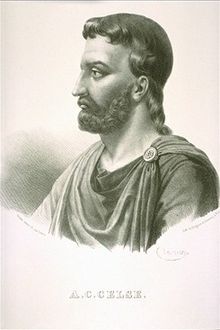 Também descreveu a epilepsia como Morbus comitialis, pretendendo designar a epilepsia como doença grave, cujos ataques levavam as pessoas a se reunirem em "comícios" para vislumbrar os maus augúrios e desgraças que os ataques pressagiavam. Designou as doenças psiquiátricas por insânias, e é considerado o autor da escola eclética (de compromisso)
Celso registrou os sinais cardinais da inflamação: dor, calor, rubor e tumor. Foi detalhista ao descrever a preparação de numerosos medicamentos antigos, incluindo uma preparado de opióides. Descreve também muitos procedimentos cirúrgicos romanos do primeiro século, como a remoção de catarata, o tratamento de pedras na bexiga e a consolidação de fraturas. O trabalho de Celso foi redescoberto pelo Papa Nicolau V e publicado em 1478, ficando famoso por seu elegante estilo em latim
http://pt.wikipedia.org/wiki/Aulo_Cornélio_Celso
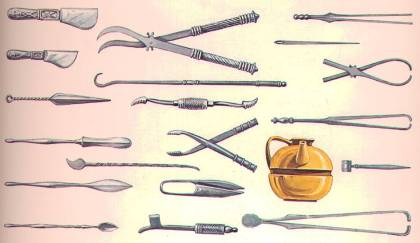 http://elsiglodelasguerras.yolasite.com/curiosidades-2.php
Instrumentos cirúrgicos: pinça para remover projéteis como flechas, sondas, espátulas para aplicação de pomadas, lâmina pequena, garfos para separar o tecido muscular, pinças, agulhas curvas, bem como em linha reta, e talas para as pernas. Todos sabiam como usar as catracas, os apertadores arteriais e ligaduras para parar o sangramento, e amputação para evitar gangrena fatal
 Celsus descreveu bem as qualidades de um bom cirurgião:
"O cirurgião deve ser mais ou menos jovem com uma mão forte e firme para não tremer, pronto para usar a esquerda como a visão, bem nítida e clara, e espírito destemido. Cheio de piedade e pelo desejo de curar o seu paciente, mas sem se comover por suas queixas ou exigências para que o corte seja mais rápido ou menos do que o necessário para fazer tudo como se os gritos de dor não importassem"
Cláudio Galeno, em latim Claudius Galenus e grego Κλαύδιος Γαληνός, (Pérgamo, c. 131 d.C. - c. 200 d.C.) foi um médico grego. Estudou na famosa escola de medicina de Alexandria no Egito. Aos 28 anos, tornou-se cirurgião numa escola de gladiadores e em 161, mudou-se para Roma, aparentemente só em busca de fama e fortuna. Ganhou prestígio como médico após curar o filósofo peripatético Eudemo de Sidon, que havia sido desenganado por outros médicos.
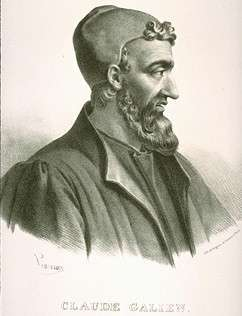 Ele transferiu para o comportamento das pessoas a noção de equilíbrio e harmonia dos humores. Haveria igualmente uma correspondência entre os 4 humores e os 4 elementos físicos constitutivos da realidade (fogo, água, ar, terra), as estações do ano (verão, inverno, primavera, outono), as idades da vida (maturidade, velhice, juventude, envelhecer), as horas do dia (o meio dia, a noite, a manhã, o entardecer). Galeno acreditava no emprego dos opostos – se uma pessoa parecia ter febre, tratava com algo frio; se alguém aparecesse com frio, tratava com calor. Às pessoas debilitadas recomendava árduos exercícios físicos a fim de fortalecer os músculos. Recomendava às pessoas com problemas respiratórios exercícios de canto.
http://geleiageneral.blogspot.com.br/2011/10/hoje-na-historia-201-dc-morre-o-medico.html
Galeno ampliava seus conhecimentos de anatomia dissecando porcos e macacos africanos, pela singular semelhança com o organismo humano, estudando sua estrutura óssea e muscular. Estudou também como o organismo humano funciona, concentrando-se no movimento do sangue e no funcionamento do sistema nervoso. Escreveu mais de 400 livros, notadamente sobre medicina, entre eles um catálogo de toda sua obra denominado de ‘Os Meus Livros’, ordenando os estudos em sete grupos: anatomia, patologia, terapêutica, diagnóstico e prognóstico, comentários a Hipócrates, filosofia, gramática, a maioria dos quais foram trazidos ao conhecimento ocidental por tradutores árabes medievais. Descobriu a medula espinhal. Determinou que há sangue nas artérias e não somente nas veias e advertiu para a importância do pulso
http://geleiageneral.blogspot.com.br/2011/10/hoje-na-historia-201-dc-morre-o-medico.html
Os principais escritos de Galeno foram:     Um ótimo médico e  ótimo filósofo      Dos elementos de acordo com Hipócrates     De preparações anatômicas     Dissecção de veias e artérias     Movimento dos músculos     A partir dos ensinamentos de Hipócrates e Platão     Regiões doentes     O uso de partes do corpo humano (17 livros de fisiologia)     Arte Medica (Microtecne - Ars Parva)     O método de medicar (14 livros)
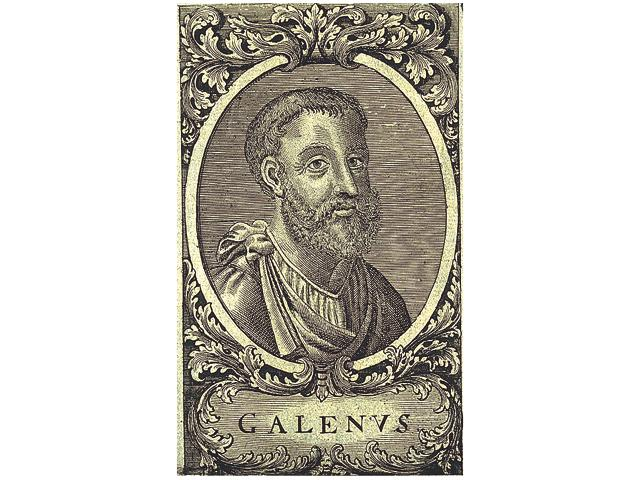 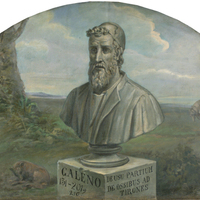 http://www.torinoscienza.it/anatomia/personaggi/apribdb1.html?obj_id=565
http://www.imperioromano.com/174/claudio-galeno.html
http://www.cardenashistoriamedicina.net/capitulos/es-cap5.htm
A Escola peripatética foi um círculo filosófico da Grécia Antiga que basicamente seguia os ensinamentos de Aristóteles, o fundador. Fundada em c.336 a.C., quando Aristóteles abriu a primeira escola filosófica no Liceu em Atenas, durou até o século IV
"Peripatético" (em grego, περιπατητικός), é a palavra grega para 'ambulante' ou 'itinerante'. Peripatéticos (ou 'os que passeiam') eram discípulos de Aristóteles, em razão do hábito do filósofo de ensinar ao ar livre, caminhando enquanto lia e dava preleções, por sob os portais cobertos do Liceu, conhecidos como perípatoi, ou sob as árvores que o cercavam
A escola sempre teve uma orientação empírica - em oposição à Academia platônica, muito mais especulativa. Tal característica se acentua quando Teofrasto assume a direção
O mais famoso membro da Escola peripatética depois de Aristóteles foi Estratão de Lampsaco, que incrementou os elementos naturais da filosofía de Aristóteles e adotou uma forma de ateísmo
Aristóteles, detalhe da Escola de Atenas
 afresco de Rafael Sanzio, 1509. Museu do Vaticano, Roma
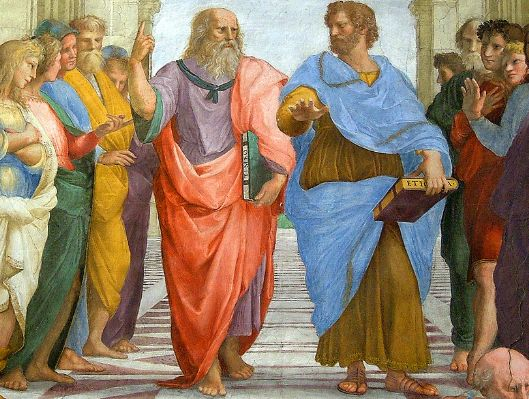 http://www.ahistoria.com.br/aristoteles/
http://pt.wikipedia.org/wiki/Escola_peripatética
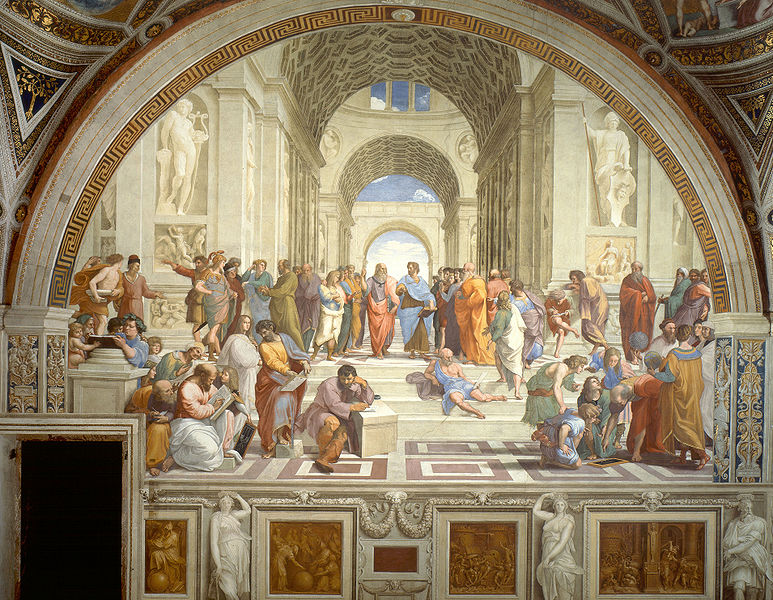 Escola de Atenas
 afresco de Rafael Sanzio, 1509. Museu do Vaticano, Roma
Escola de Atenas
 afresco de Rafael Sanzio, 1509. Museu do Vaticano, Roma
















Vários filósofos e figuras expoentes são identificados na Escola de Atenas:
Os noeses são as personalidades em que Rafael se inspirou para pintar o rosto dos diferentes filósofos gregos. 
1: Zenão de Cítio ou Zenão de Eléia 2: Epicuro 3: Frederico II, duque de Mântua e Montferrat       4: Anicius Manlius Severinus Boethius ou  Anaximandro ou Empédocles  5: Averroes  6: Pitágoras  7: Alcibíades ou Alexandre, o Grande 8: Antístenes ou Xenofonte 9: Hipátia (Francesco Maria della Rovere or Raphael's mistress Margherita.) 10: Ésquines ou Xenofonte 11: Parménides 12: Sócrates 13: Heráclito (Miguel Ângelo). 14: Platão segurando o Timeu (Leonardo da Vinci). 15: Aristóteles segurando Ética a Nicômaco 16: Diógenes de Sínope 17: Plotino 18: Euclides ou Arquimedes acompanhado de estudantes (Bramante) 19: Estrabão ou Zoroastro (Baldassare Castiglione ou Pietro Bembo). 20: Ptolomeu R: Apeles (Rafael). 21: Protogenes (Il Sodoma ou Pietro Perugino)
http://pt.wikipedia.org/wiki/Escola_de_Atenas
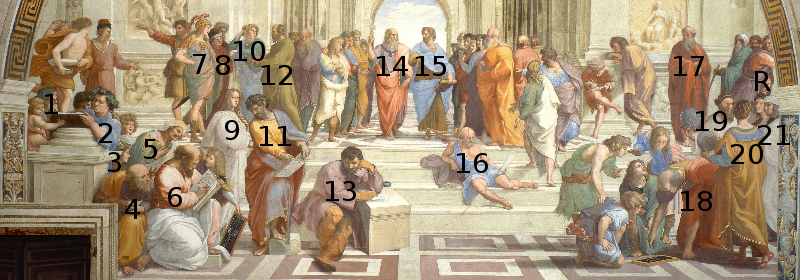 Arché 
“Todas as coisas são diferenciações de uma mesma coisa e são a mesma coisa. E isto é evidente. Porque se as coisas que são agora neste mundo - terra, água, ar e fogo e as outras coisas que se manifestam neste mundo -, se alguma destas coisas fosse diferente de qualquer outra, diferente em sua natureza própria e se não permanecesse a mesma coisa em suas muitas mudanças e diferenciações, então não poderiam as coisas, de nenhuma maneira, misturar-se umas as outras, nem fazer bem ou mal umas as outras, nem a planta poderia brotar da terra, nem um animal ou qualquer outra coisa vir a existência, se todas as coisas não fossem compostas de modo a serem as mesmas. Todas as coisas nascem, através de diferenciações, de uma mesma coisa, ora em uma forma, ora em outra, retomando sempre a mesma coisa”           
 Diógenes de Apolônia
(grego  -  Διογένης ὁ Ἀπολλωνιάτης - 499 a.C. - 428 a.C )
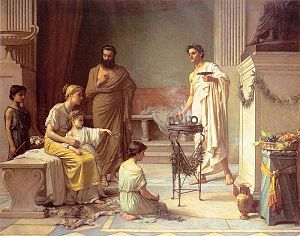 http://www.alzheimermed.com.br/biografia-alois-alzheimer/sua-vocacao-historia-mitologica-de-medicina
Para os filósofos pré-socráticos, a arché (grego  - ἀρχή; origem), seria um princípio que deveria estar presente em todos os momentos da existência de todas as coisas; no início, no desenvolvimento e no fim de tudo. Princípio pelo qual tudo vem a ser
http://pt.wikipedia.org/wiki/Arché
Parmênides: O Ser

Escola Eleata - Parmênides de Eléia (grego Παρμενίδης ὁ Ἐλεάτης - c. 530 a.C. – c.460 a.C) considerava contraditório buscar a essência de tudo naquilo que não possui permanência, como considerou que faziam os outros filósofos. Propôs que a essência está naquilo que permanece, que poderia se converter numa impermanente. O fundamento das coisas seria então aquilo permanente, o que sempre foi, é sempre será; a permanência do que chamou de ser, aquilo que existe é fundamentado pela sua constância 
O ser é a instabilidade de uma coisa, inalterável, a qualidade de imutável que para Parmênides é o ser, a sua arché. O não-ser, ou devir, é a mudança, qual aquilo que muda deixa de ser o que era 

“O ser é”
“...pois o mesmo é o pensar e o ser”
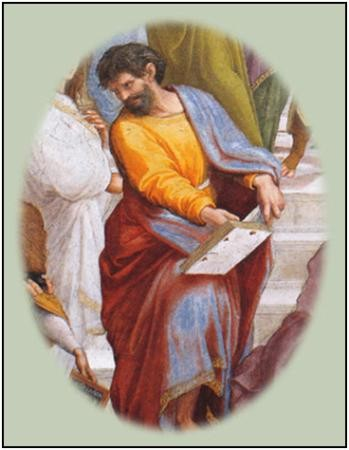 http://umpovoarasca.blogs.sapo.pt/329461.html
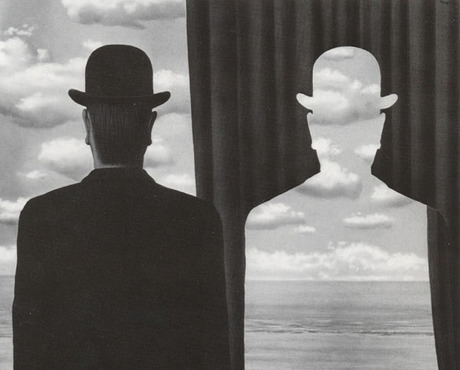 http://serurbano.wordpress.com/2010/09/04/ser-ou-nao-ser/
http://pt.wikipedia.org/wiki/Arché
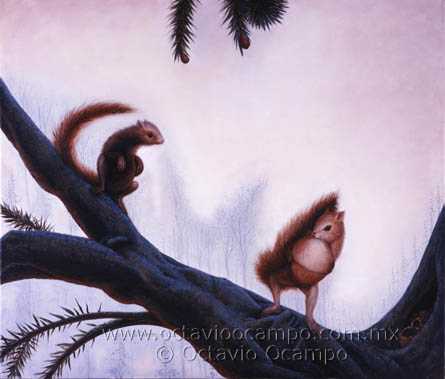 Obrigado
egsoares@fmrp.usp.br
Octavio Ocampo